EV Load Shape Presentation
Alexander Lonsdale
April 22, 2020
Order of Presentation
Overview of ADM’s EVIL model
What is the EVIL model?
How the model functions
Key model drivers
Compare base load shapes
2020 IEPR Update
Potential model improvement for 2021 IEPR
Model Improvement?
Closing remarks
2
What is The EVIL Model?
The  Electric Vehicle Infrastructure Load Model or EVIL was constructed by ADM to provide CEC with transportation hourly electricity load shapes for commercial and residential sectors. 
EVIL:
Model is a series of R executable scripts.
Utilizes a series of static and auxiliary model outputs to drive model output.
Works as a platform for future scenario building for utility electricity rate structures and transportation energy forecasts.
3
LDV_Energy.csv
Elasticity.csv
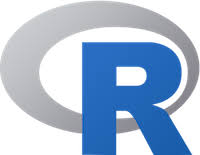 How the Model Functions
NEV_Energy.csv
PercentTOUbyYear.csv
Prices.csv
GVWR3456_Energy.csv
PersonalVehicleChargingLocationShares.csv
GVWR78_Energy.csv
Rates.csv
Economic Inputs
BaseLoadShapes.csv
Bus_Energy.csv
Seasons.csv
EVIL MODEL
Base Loads
Transportation Electricity
Forecast
ALL_EV.csv
“Figure 205: Schematic of EVIL Model”
Adapted From: ADM Associates, INC
4
Key Model Drivers
5
Driver 1: Transportation Electricity Demand Forecast
Aggregate electricity consumption from the TEDF for the following categories:
Light duty
GVWR 3456 
GVWR 78 
Bus
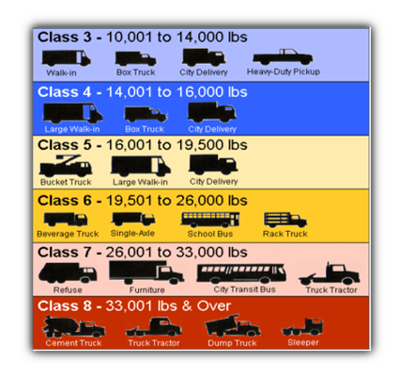 6
Driver 2: Economic Inputs
7
Driver 2 : Economic Inputs
Economic Inputs adjust the base load in each forecast zone. 
Adjustment factors are determined as follows:
Source: ADM Associates, INC
8
Driver 2: Economic Inputs
Elasticity factors are an adjustable input to the model.
ADM determined default values by comparing ChargePoint data to Joint IOU report
TOU% requires a forecasted value by utility
Can model different participation possibilities
Adjustment factors decrease an hour’s base load percentage
In some cases where Price ratios are very large, adjustors may drive the base load percent of daily charge to zero
9
Driver 3: Base Load Shapes
Base load shapes are generic load shapes that distribute % of load across an 8760 hour year.
256 weekdays and 110 weekend days in a year.
Primary Data Sources:
ADM obtained data from one municipal fleet of fourteen heavy-duty buses, and five fleets of medium-duty shuttle buses
ChargePoint Data
500 single family residential accounts
2,000 commercial accounts, including 95 multifamily apartment complexes
The following mappings show which load shapes are combined to produce commercial and residential load shapes.
10
Residential Load Shape
11
Commercial Load Shape
12
IOU Load Shape Comparisons
A special thanks to the following IOUs for making this part of the presentation possible. We appreciate your team's work!
Pacific Gas and Electric (PG&E)
Southern California Edison (SCE)
San Diego Gas and Electric (SDG&E)
Comparisons are made between IOU and output data from the EVIL model.
Each IOU's data availability varies. Based on data availability, EVIL output was selected to align with IOU dimensionality.
13
PG&E Residential  Load Shape 2020
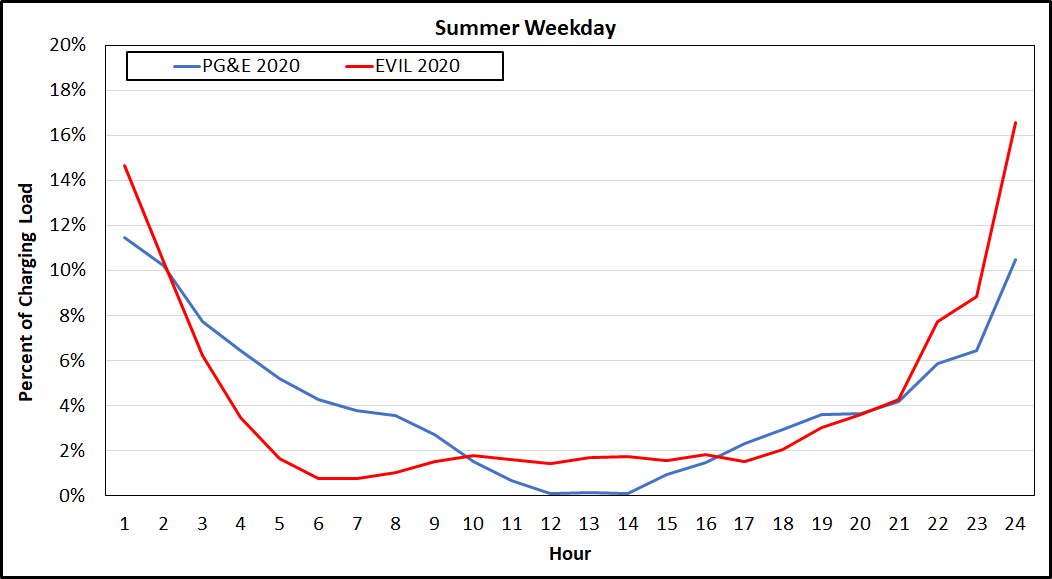 14
PG&E Residential Load Shape 2030
15
SCE LDV Load Shape 2019
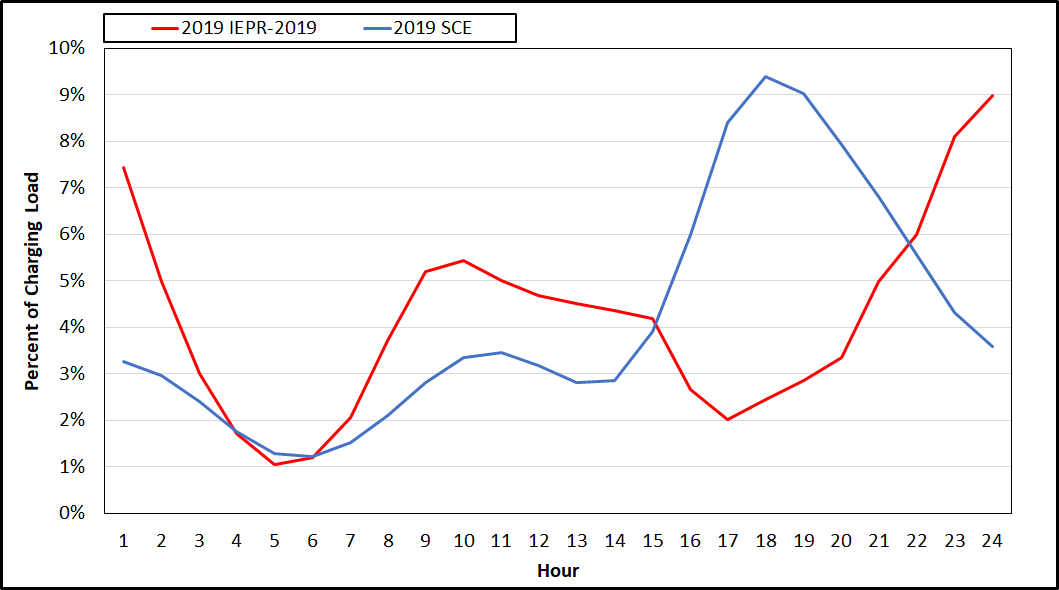 16
SCE LDV Load Shape 2030
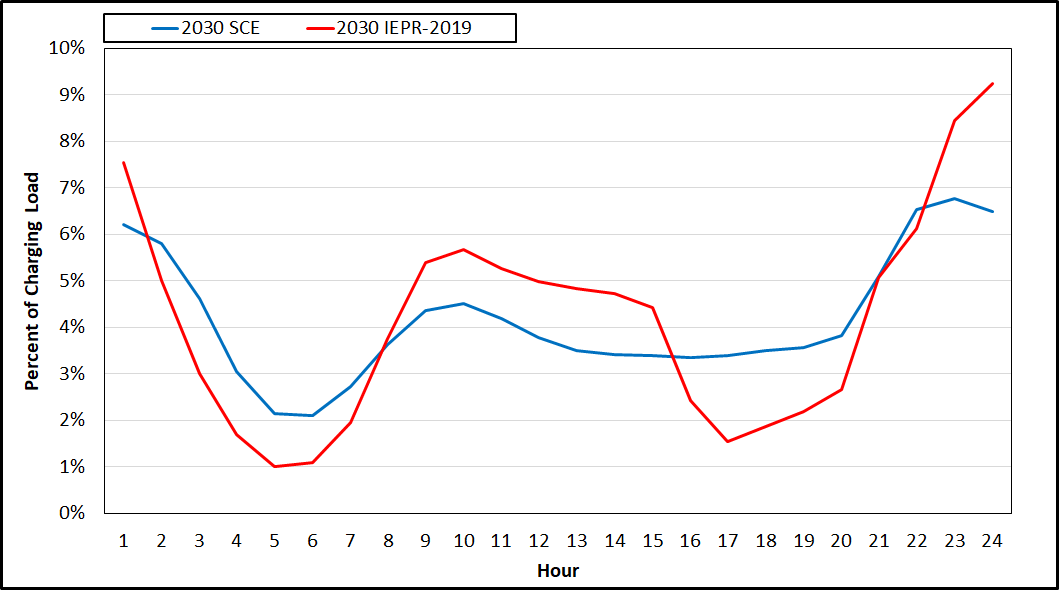 17
SDG&E LDV Load Shape 2019
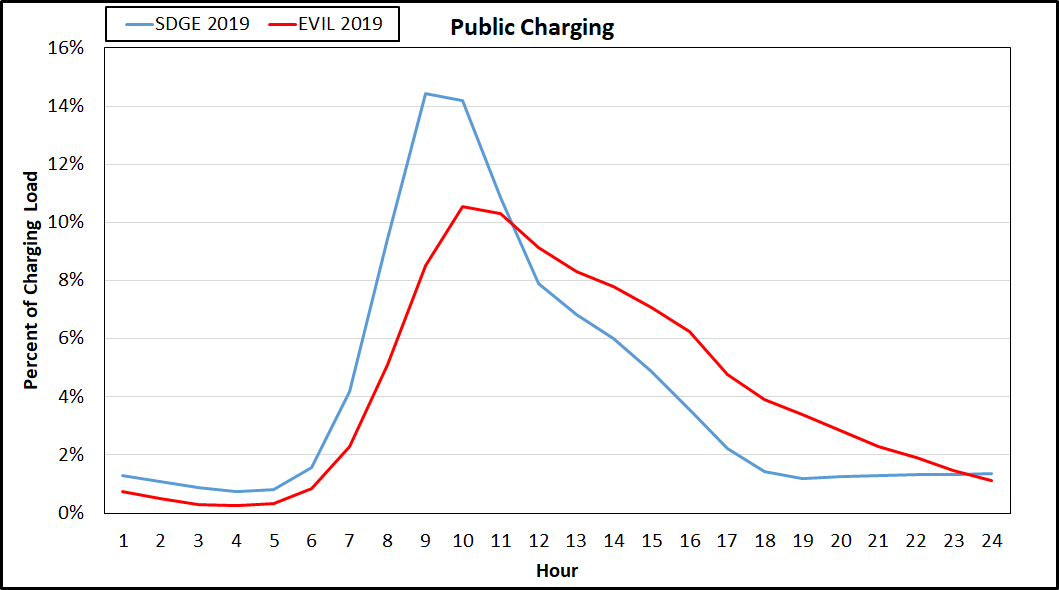 18
SDG&E LDV Load Shape 2019
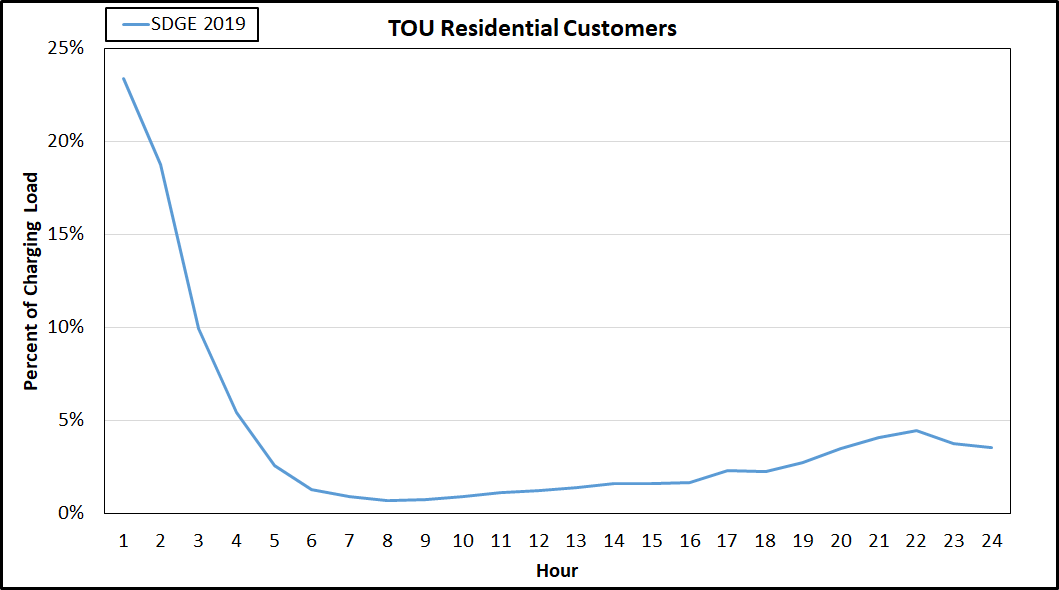 19
Load shapes for 2020 IEPR
Using EVIL model as-is for the adopted forecast (low, mid, and high cases)
Exploratory worst-case charging scenario
What is the impact if peak charging load is coincident with the system peak?
20
Model Improvement?
We want to hear from you!
What recommendations would you make to enhance the EVIL model for the 2021 IEPR?
Consider different or additional economic factors? 
Enhance base load dimensions? 
Forecasting %TOU and elasticity?
21
Closing Remarks
Link to ADM’s complete documentation for the EVIL model, located in Chapter 10:
Link: https://ww2.energy.ca.gov/2019publications/CEC-500-2019-046/CEC-500-2019-046.pdf
Contact Information:
Email: Alexander.Lonsdale@energy.ca.gov
Phone: 916-651-0465
22
Thank You!